ERASMUS-EDU-2022-CBHE-STRAND-1
ERASMUS-EDU-2022-CBHE
101083212
ERASMUS-AG-LS
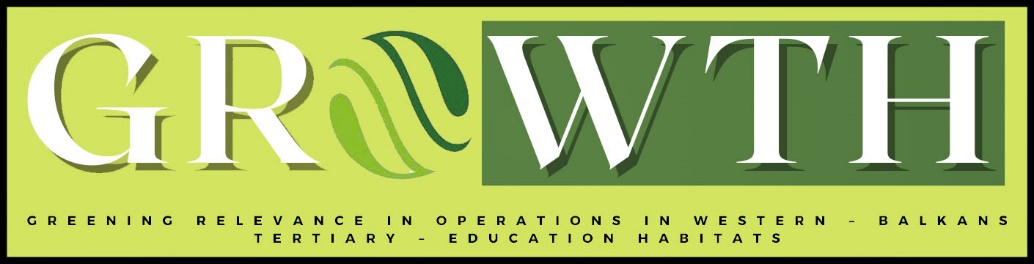 Greening Relevance in Operations in Western-Balkans Tertiary-Education Habitats
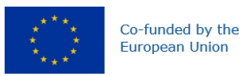 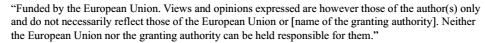 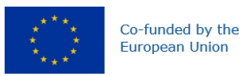 GROWTH 101083212Basic information
Consortium
8 partners from 5 countries (Bosnia and Herzegovina, Montenegro, Serbia, Germany, Slovakia)
7 higher education institutions
1 non-academic partner

Duration
01.03.2023. – 01.03.2026.

Budget
EU requested amount (90%): 400.000 EUR
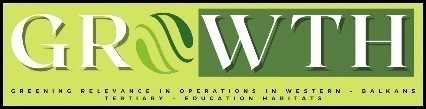 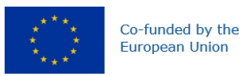 GROWTH 101083212Partners
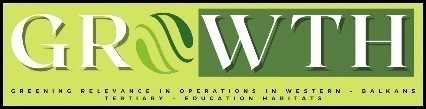 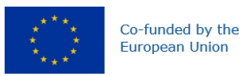 GROWTH 101083212General objective
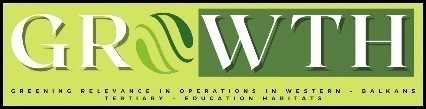 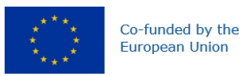 GROWTH 101083212Specific objectives
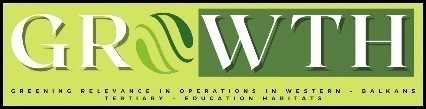 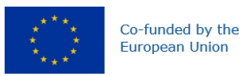 GROWTH 101083212Governance Structure
Project coordinator
(chair of PCB)
UBN
Project Consortium Board (PCB)
8 partners
WP1

UBN
WP2

HSWT
WP3

AVMSS
WP4

SUA
WP5

CEPS
WP6

UBN
National coordinator
Montenegro
AUB
National coordinator
Bosnia and Herzegovina
UBN
Quality Assurance 
Committee/ M&E team
8 partners
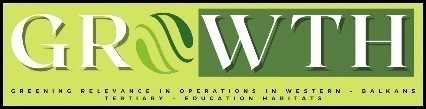 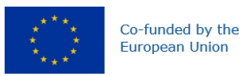 GROWTH 101083212Workpackages Overview and Deliverables
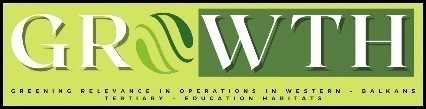 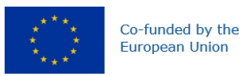 Work Package 1: Project preparationLead Beneficiary: UBN, co-lead: SUA
Activities
Deliverables
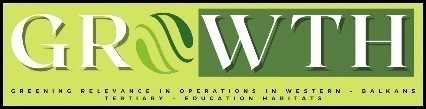 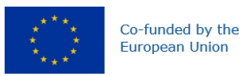 Work Package 1: Project preparationLead Beneficiary: UBN, co-lead: SUA
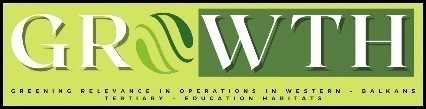 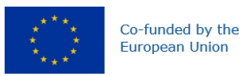 Work Package 1: Project preparationLead Beneficiary: UBN, co-lead: SUA
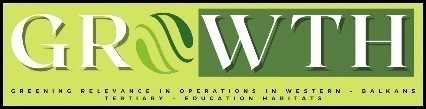 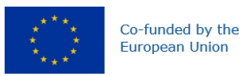 Work Package 1: Project preparationLead Beneficiary: UBN, co-lead: SUA
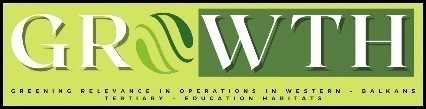 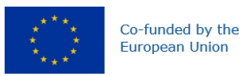 Work Package 1: Project preparationLead Beneficiary: UBN, co-lead: SUA
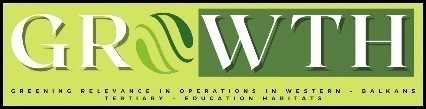 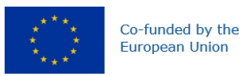 Work Package 1: Project preparationLead Beneficiary: UBN, co-lead: SUA
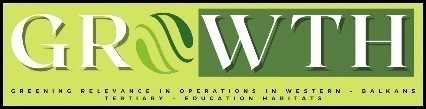 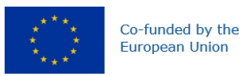 Work Package 1: Project preparationLead Beneficiary: UBN, co-lead: SUA
Deliverables
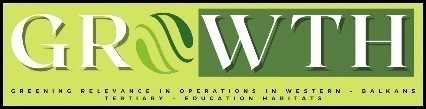 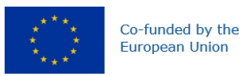 Work Package 2: Optimization of HEIs environmentLead Beneficiary: HSWT, co-lead: AUB
Activities
Deliverables
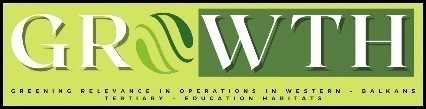 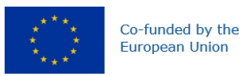 Work Package 2: Optimization of HEIs environmentLead Beneficiary: HSWT, co-lead: AUB
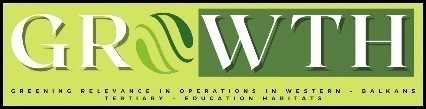 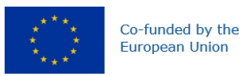 Work Package 2: Optimization of HEIs environmentLead Beneficiary: HSWT, co-lead: AUB
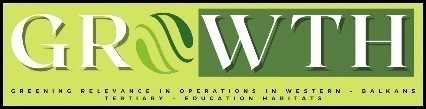 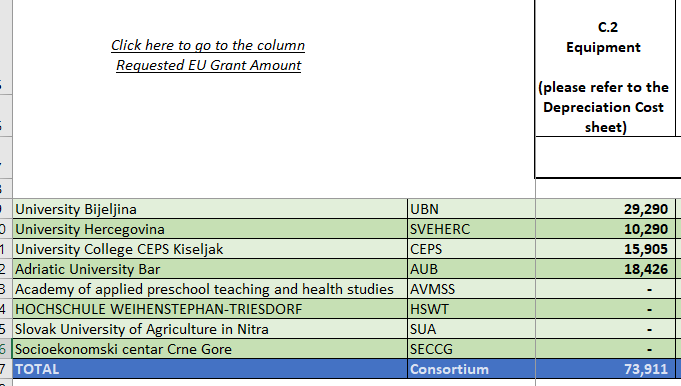 CEPS
UBN
AUB
SVEHERC
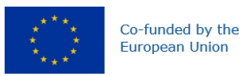 Work Package 2: Optimization of HEIs environmentLead Beneficiary: HSWT, co-lead: AUB
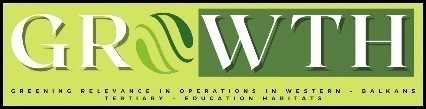 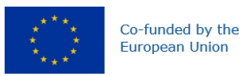 Work Package 2: Optimization of HEIs environmentLead Beneficiary: HSWT, co-lead: AUB
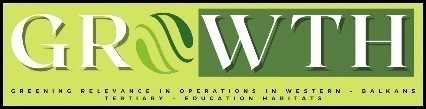 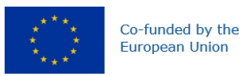 Work Package 2: Optimization of HEIs environmentLead Beneficiary: HSWT, co-lead: AUB
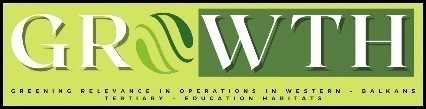 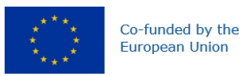 Work Package 2: Optimization of HEIs environmentLead Beneficiary: HSWT, co-lead: AUB
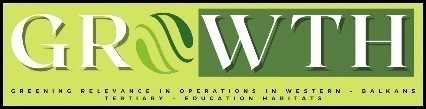 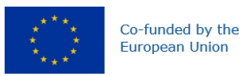 Work Package 2: Optimization of HEIs environmentLead Beneficiary: HSWT, co-lead: AUB
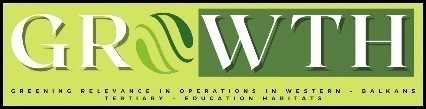 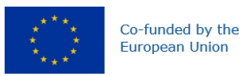 Work Package 2: Optimization of HEIs environmentLead Beneficiary: HSWT, co-lead: AUB
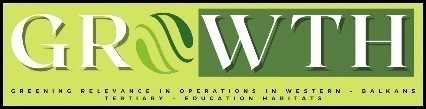 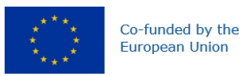 Work Package 2: Optimization of HEIs environmentLead Beneficiary: HSWT, co-lead: AUB
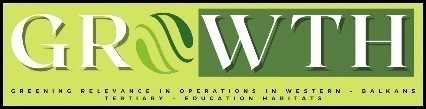 Deliverables
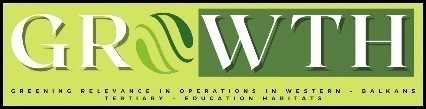 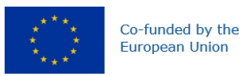 Work Package 3: Green transition in teaching, learning & researchLead Beneficiary: AVMSS, co-lead: SVEHERC
Activities
Deliverables
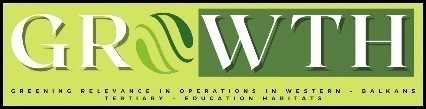 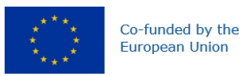 Work Package 3: Green transition in teaching, learning & researchLead Beneficiary: AVMSS, co-lead: SVEHERC
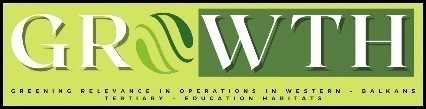 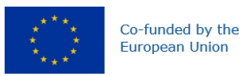 Work Package 3: Green transition in teaching, learning & researchLead Beneficiary: AVMSS, co-lead: SVEHERC
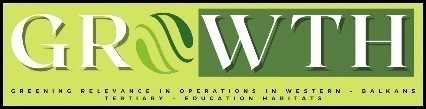 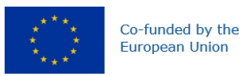 Work Package 3: Green transition in teaching, learning & researchLead Beneficiary: AVMSS, co-lead: SVEHERC
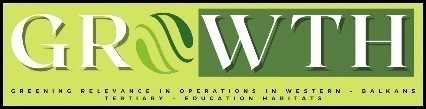 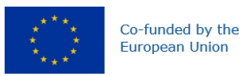 Work Package 3: Green transition in teaching, learning & researchLead Beneficiary: AVMSS, co-lead: SVEHERC
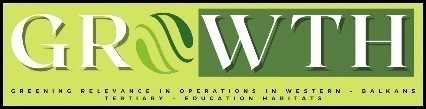 Deliverables
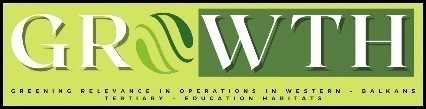 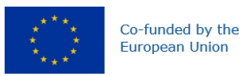 Work Package 4: Introduction of digital & sustainable academic mobilityLead Beneficiary: SUA, co-lead: CEPS
Activities
Deliverables
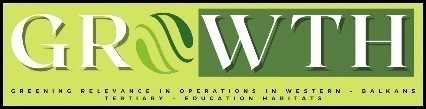 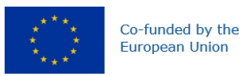 Work Package 4: Introduction of digital & sustainable academic mobilityLead Beneficiary: SUA, co-lead: CEPS
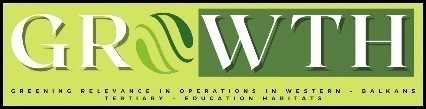 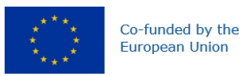 Work Package 4: Introduction of digital & sustainable academic mobilityLead Beneficiary: SUA, co-lead: CEPS
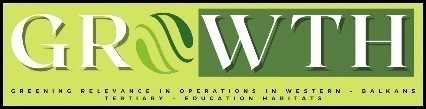 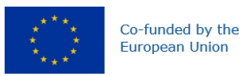 Work Package 4: Introduction of digital & sustainable academic mobilityLead Beneficiary: SUA, co-lead: CEPS
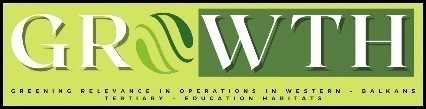 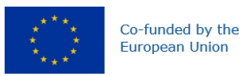 Work Package 4: Introduction of digital & sustainable academic mobilityLead Beneficiary: SUA, co-lead: CEPS
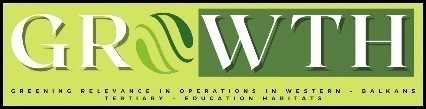 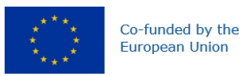 Work Package 4: Introduction of digital & sustainable academic mobilityLead Beneficiary: SUA, co-lead: CEPS
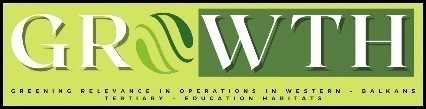 Deliverables
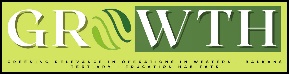 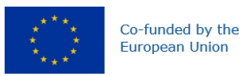 Work Package 5: Communication & exploitationLead Beneficiary: CEPS, co-lead: SECCG
Deliverables
Activities
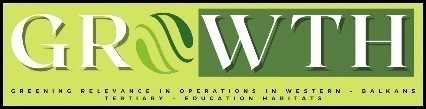 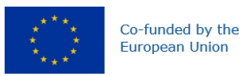 Work Package 5: Communication & exploitationLead Beneficiary: HSWT, co-lead: SECCG
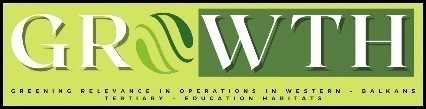 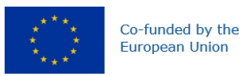 Work Package 5: Communication & exploitationLead Beneficiary: HSWT, co-lead: SECCG
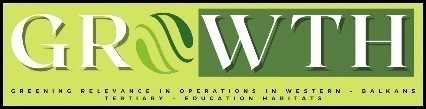 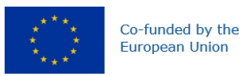 Work Package 5: Communication & exploitationLead Beneficiary: HSWT, co-lead: SECCG
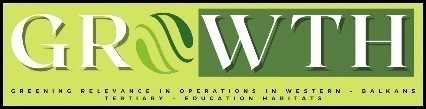 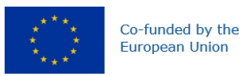 Work Package 5: Communication & exploitationLead Beneficiary: HSWT, co-lead: SECCG
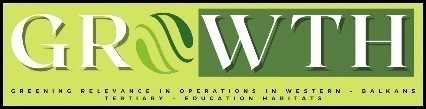 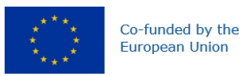 Work Package 5: Communication & exploitationLead Beneficiary: HSWT, co-lead: SECCG
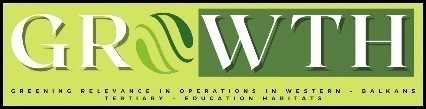 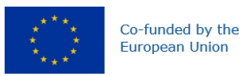 Work Package 5: Communication & exploitationLead Beneficiary: HSWT, co-lead: SECCG
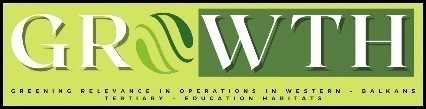 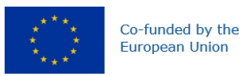 Work Package 5: Communication & exploitationLead Beneficiary: HSWT, co-lead: SECCG
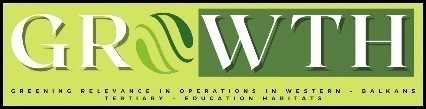 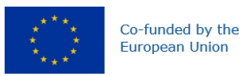 Work Package 5: Communication & exploitationLead Beneficiary: HSWT, co-lead: SECCG
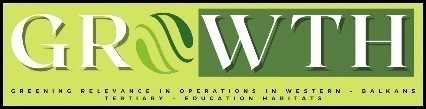 Deliverables
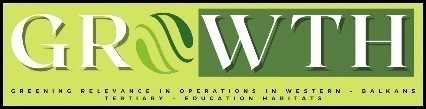 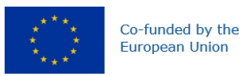 Work Package 6: Project management and quality controlLead Beneficiary: UBN, co-lead: HSWT
Deliverables
Activities
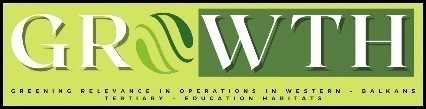 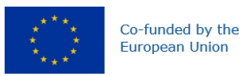 Work Package 6: Project management and quality controlLead Beneficiary: UBN, co-lead: HSWT
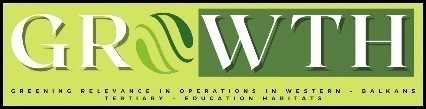 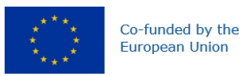 Work Package 6: Project management and quality controlLead Beneficiary: UBN, co-lead: HSWT
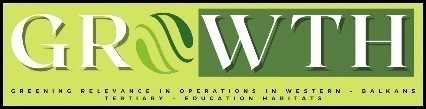 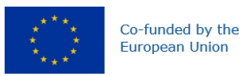 Work Package 6: Project management and quality controlLead Beneficiary: UBN, co-lead: HSWT
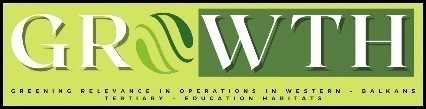 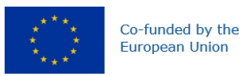 Work Package 6: Project management and quality controlLead Beneficiary: UBN, co-lead: HSWT
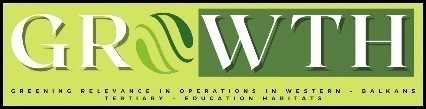 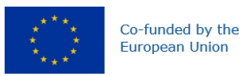 Work Package 6: Project management and quality controlLead Beneficiary: UBN, co-lead: HSWT
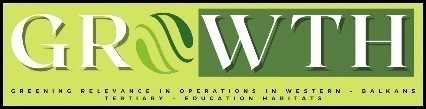 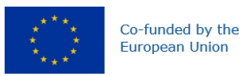 Work Package 6: Project management and quality controlLead Beneficiary: UBN, co-lead: HSWT
Deliverables
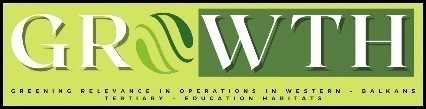 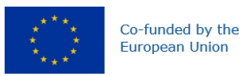 GROWTH 101083212Workplan
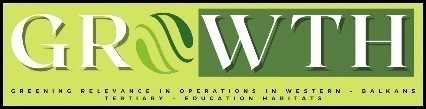